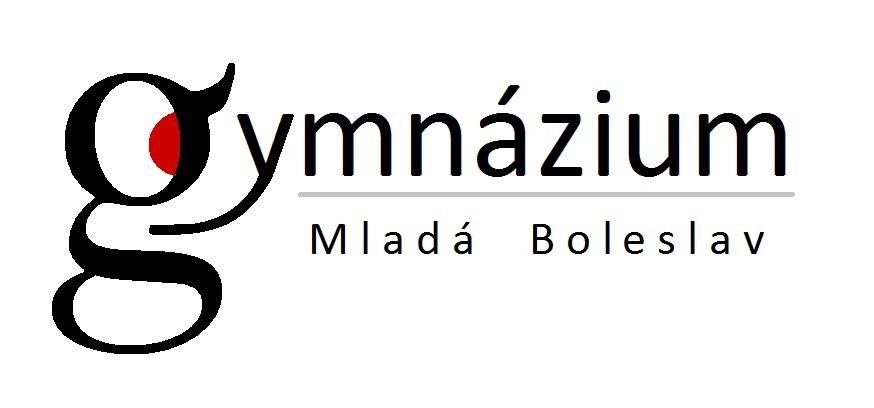 GYMNÁZIUM, Mladá Boleslav, Palackého 191/1
Škola přidružená k organizaci UNESCO, škola spolupracující s Mensou Česko a Univerzitou Karlovou.
Škola přidružená k organizaci UNESCO, škola spolupracující s Mensou ČR a Univerzitou Karlovou.
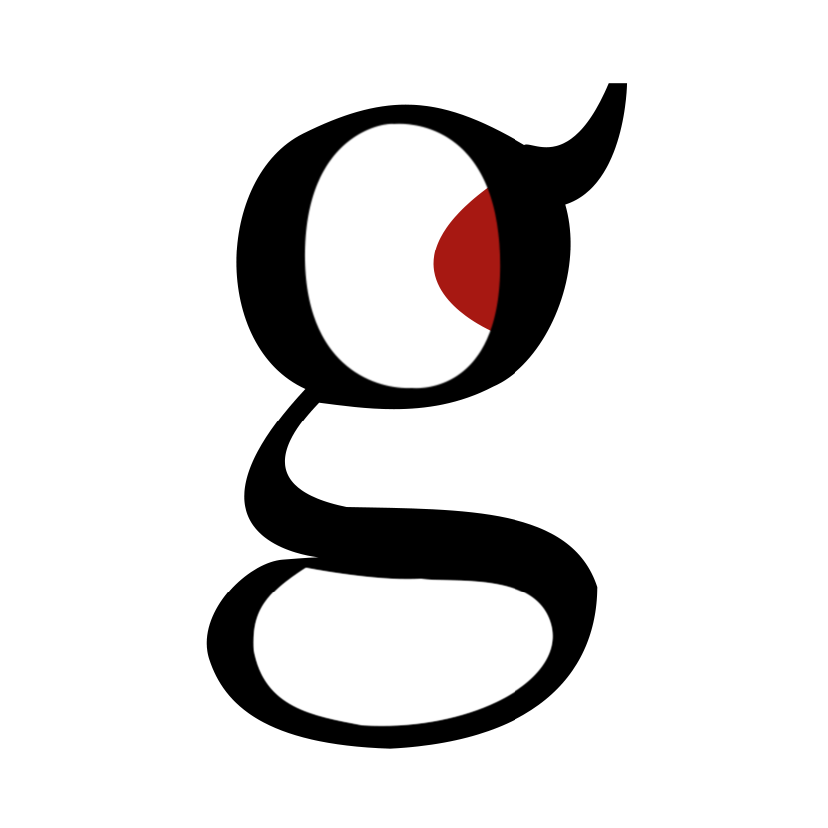 Proč  právě  k  nám?
přátelské studijní prostředí a individuální přístup k žákům
podpora studentů při výjezdech do zahraničí
testování Mensy ČR a účast v jejích projektech
M5 předplatné do divadla
Office 365
Free wifi
ISIC karta		            video ze Dne otevřených dveří
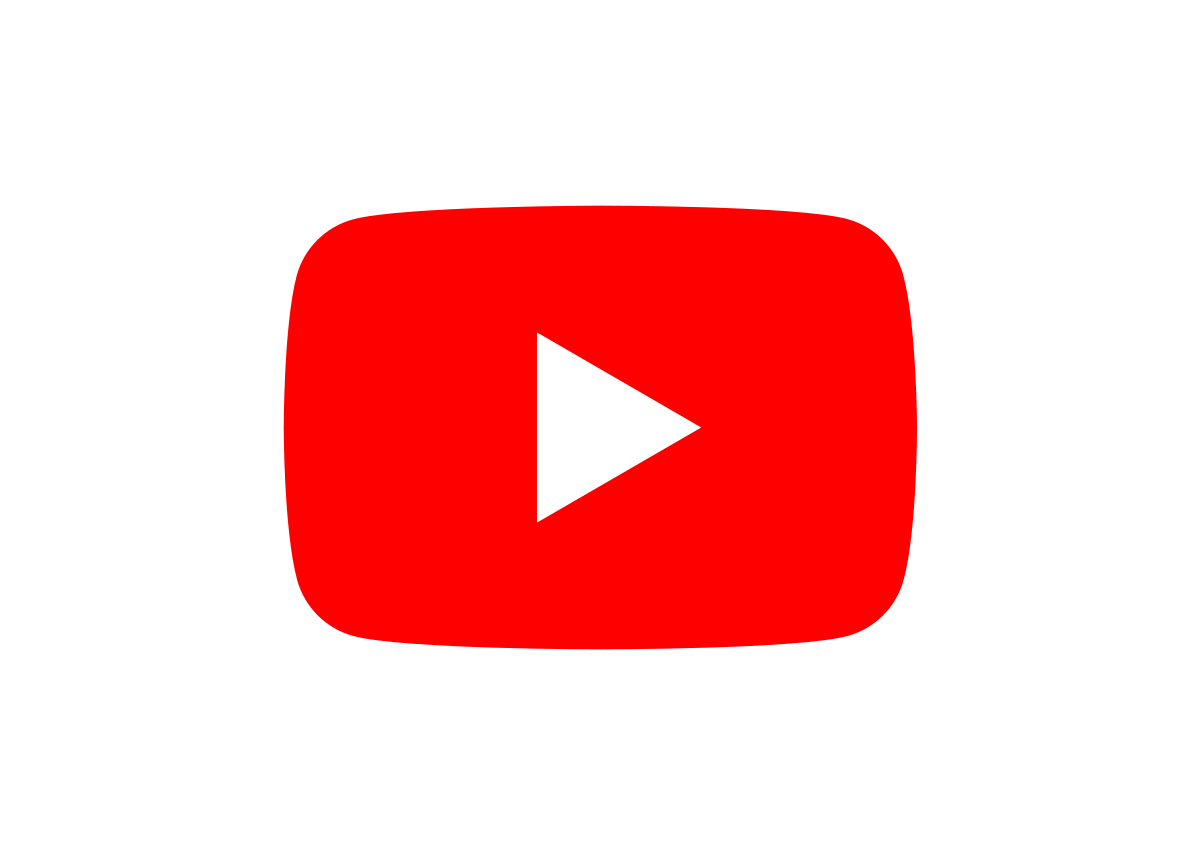 2
PŘIJÍMACÍ ŘÍZENÍ
se uskuteční formou:
jednotných přijímacích zkoušek z českého jazyka        a literatury a z matematiky s využitím centrálně zadávaných jednotných testů CERMATU www.cermat.cz
dalších kritérií (prospěch ze ZŠ, úspěchy v soutěžích   a zájmová činnost) 
Podrobnější informace získáte zde
3
Podmínky pro přijímací řízení
Ve školním roce 2024/2025 budou otevřeny v 1. ročníku 
dvě třídy ( 60 studentů ).
1. 3. 2024        termín pro podání přihlášky
16. 4. 2024      1.  řádný termín přijímacích zkoušek
17. 4. 2024      2.  řádný termín přijímacích zkoušek
Pro více informací k podání a vyplnění příhlášky kliktěte zde.
4
Zaměření školy
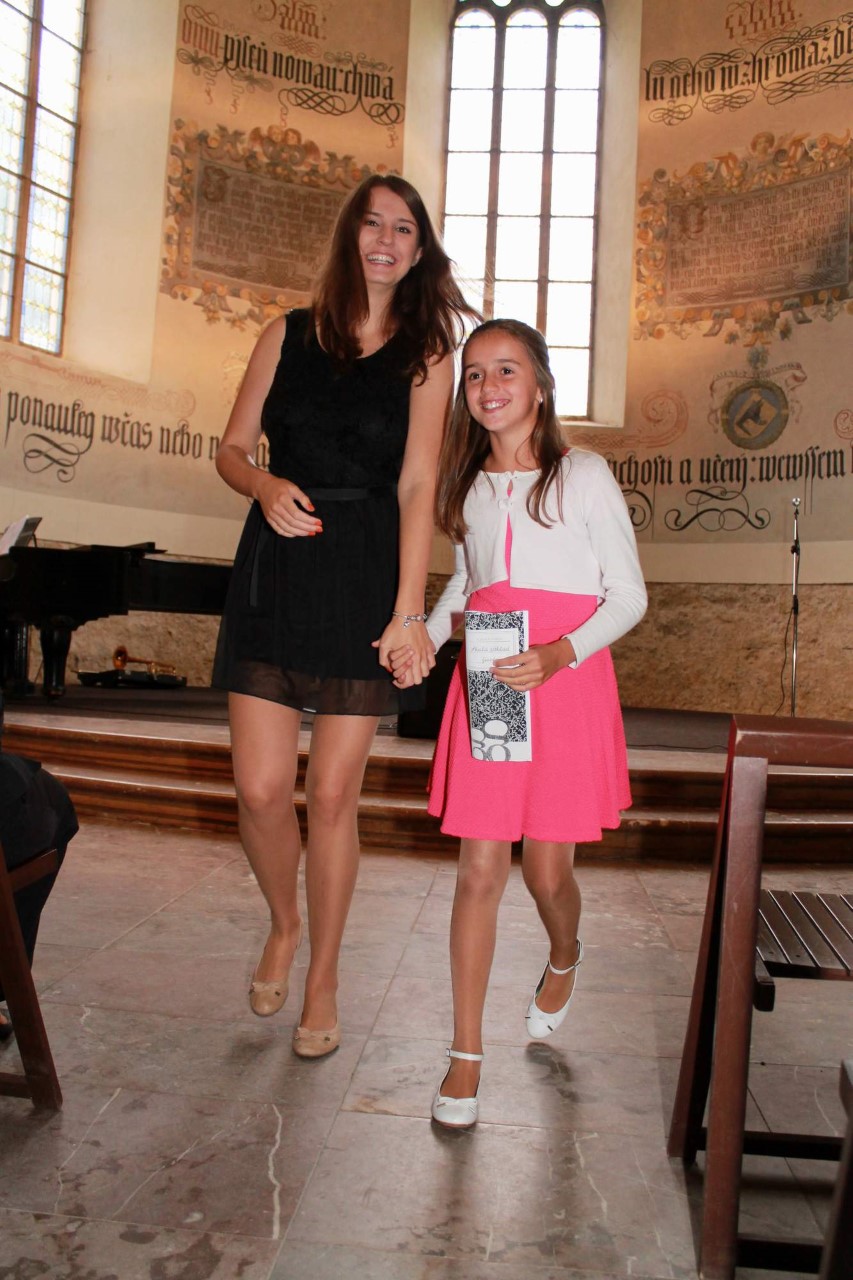 Škola umožňuje získat všeobecné vzdělání zakončené maturitní zkouškou. Absolventi jsou připraveni úspěšně splnit podmínky přijímacího řízení na vysoké školy všech typů.
Následná profilace
Zaměření školy je studijní a všeobecné s možností volby profilových předmětů. V jejich rámci všichni studenti již od 2. ročníku povinně studují druhý cizí jazyk - němčina, francouzština, španělština, ruština.
V průběhu dalšího studia se neustále rozšiřuje nabídka volitelných předmětů. Nároky kladené na studenty jsou vyšší, než je obvyklé, o čemž svědčí i výsledky srovnávacích testů. 
Škola podporuje i mimoškolní formy studia v podobě exkurzí, specializovaných kurzů a projektů, ale i studentské aktivity a různé charitativní akce.
5
Škola přidružená k UNESCO
Naše škola je dlouhodobě začleněna do projektu škol přidružených k UNESCO, každý rok se náš zástupce účastní setkání těchto škol z ČR, zapojujeme se též do projektových dní vyhlašovaných touto organizací. Několikrát se studenti školy též zúčastnili korespondenčních programů v rámci evropského projektu SOCRATES.
Spolupráce s Mensou Česko
Titul „škola spolupracující s Mensou“ uděluje Mensa Česko základním a středním školám, které se na celonárodní poměry nadstandardně věnují práci s nadanými dětmi.
6
Úspěchy školy
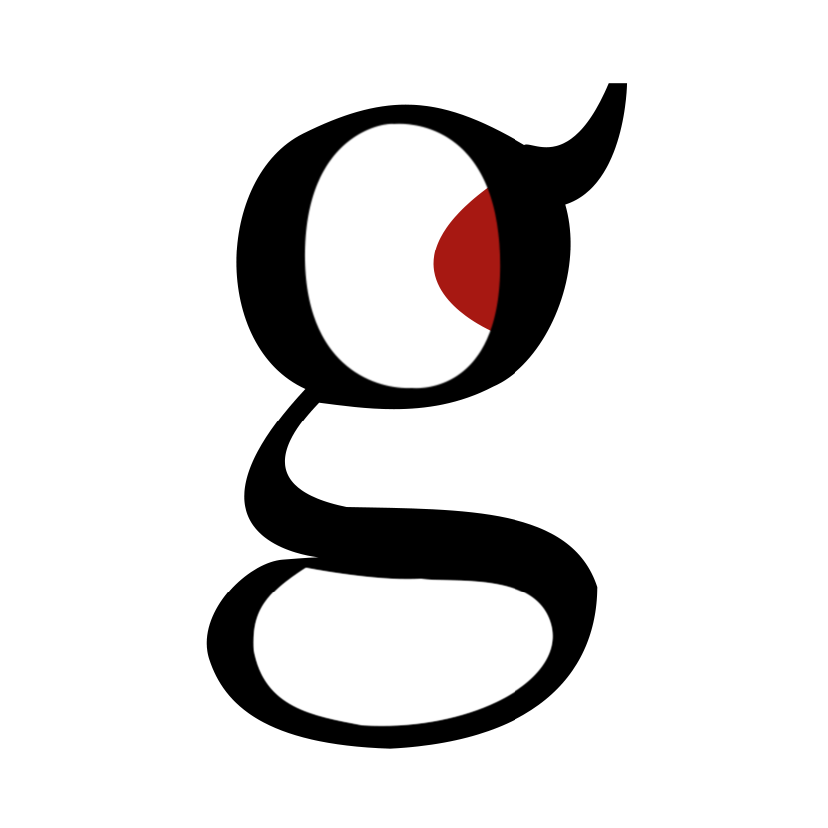 Maturity
V  roce  2011  při  spuštění  státních  maturit, kdy  byl   poprvé a naposledy zveřejněn žebříček úspěšnosti gymnázií, jsme obsadili6. místo v ČR a 1. místo ve Středočeském kraji.  Po celou dobu trvání státních maturit byla úspěšnost našich studentů jak v didaktických testech, tak v písemných pracích v řádném termínu stoprocentní.
Studijní úspěchy
Během třicetileté existence našeho osmiletého gymnázia jeho studenti dosáhli mnohých mimořádných výsledků v celostátních i mezinárodních  soutěžích /viz   např.      Almanach     školy   vydaný  k 25. výročí založení G8MB /.
Časopis Školník
Náš školní časopis byl opakovaně zvolen "Nejlepším středoškolským časopisem" v ČR. V celostátní soutěži "Nejinspirativnější školní časopis" se také několikrát umístil na prvním místě. Odkaz na časopis Školník naleznete zde.
7
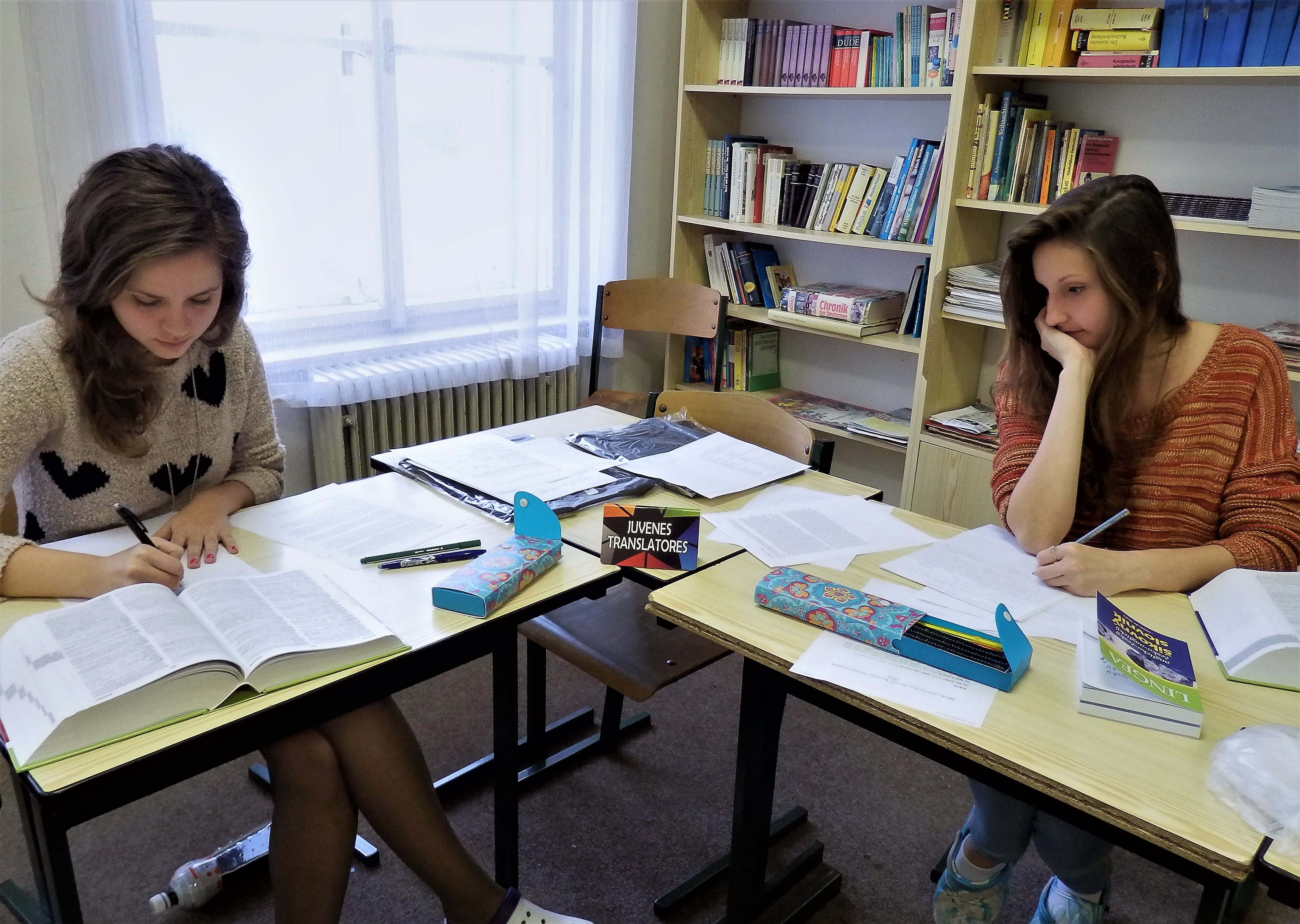 Výuka jazyků
Je považována za jednu z priorit a je dotována vysokým počtem vyučovacích hodin.
Od 2. ročníku si žáci volí k angličtině druhý jazyk z nabídky – němčina, francouzština, španělština, ruština.
Ve vyšších ročnících mají studenti možnost studia latiny, ale i třetího jazyka dle zájmu.
Studenti školy dosahují pravidelně vynikajících výsledků v krajských i celostátních jazykových soutěžích, během studia většina studentů skládá státní nebo mezinárodní jazykové zkoušky, které lze uznat u maturitní zkoušky.
8
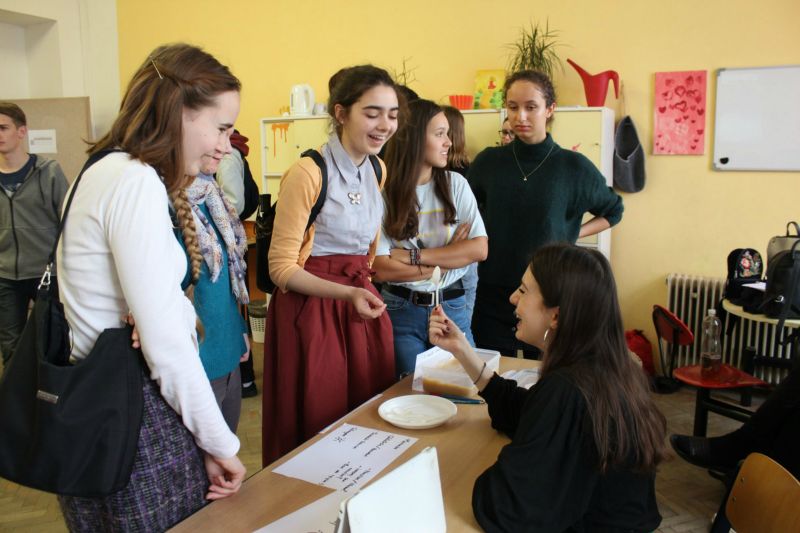 Výuka jazyků
Každoročně absolvuje několik našich gymnazistů studium v zahraničí (Kanada, USA, Nový Zéland, Francie, Španělsko...) a naše škola hostí zahraniční studenty, jimž vedení školy vychází maximálně vstříc.
Samozřejmostí jsou každoroční jazykově-poznávací zájezdy do Německa, Velké Británie, Francie, Španělska, Itálie, Dánska…
Škola vítá každý rok studenty VŠ z různých zemí světa v rámci projektu Edison. Diskutují anglicky celý týden se septimány o aktuálních světových problémech, o životě v jejich zemích apod.
9
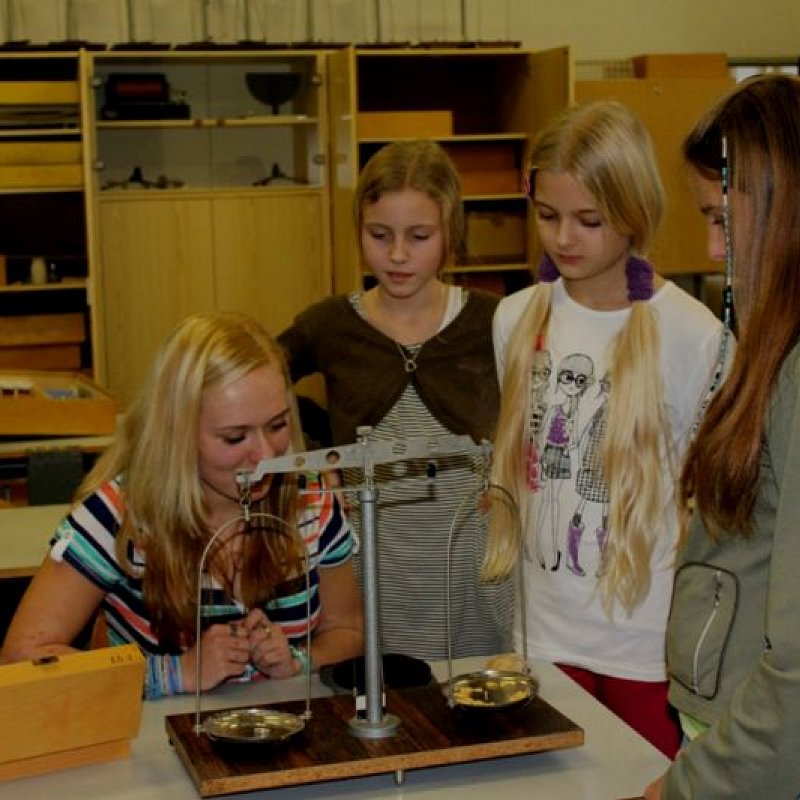 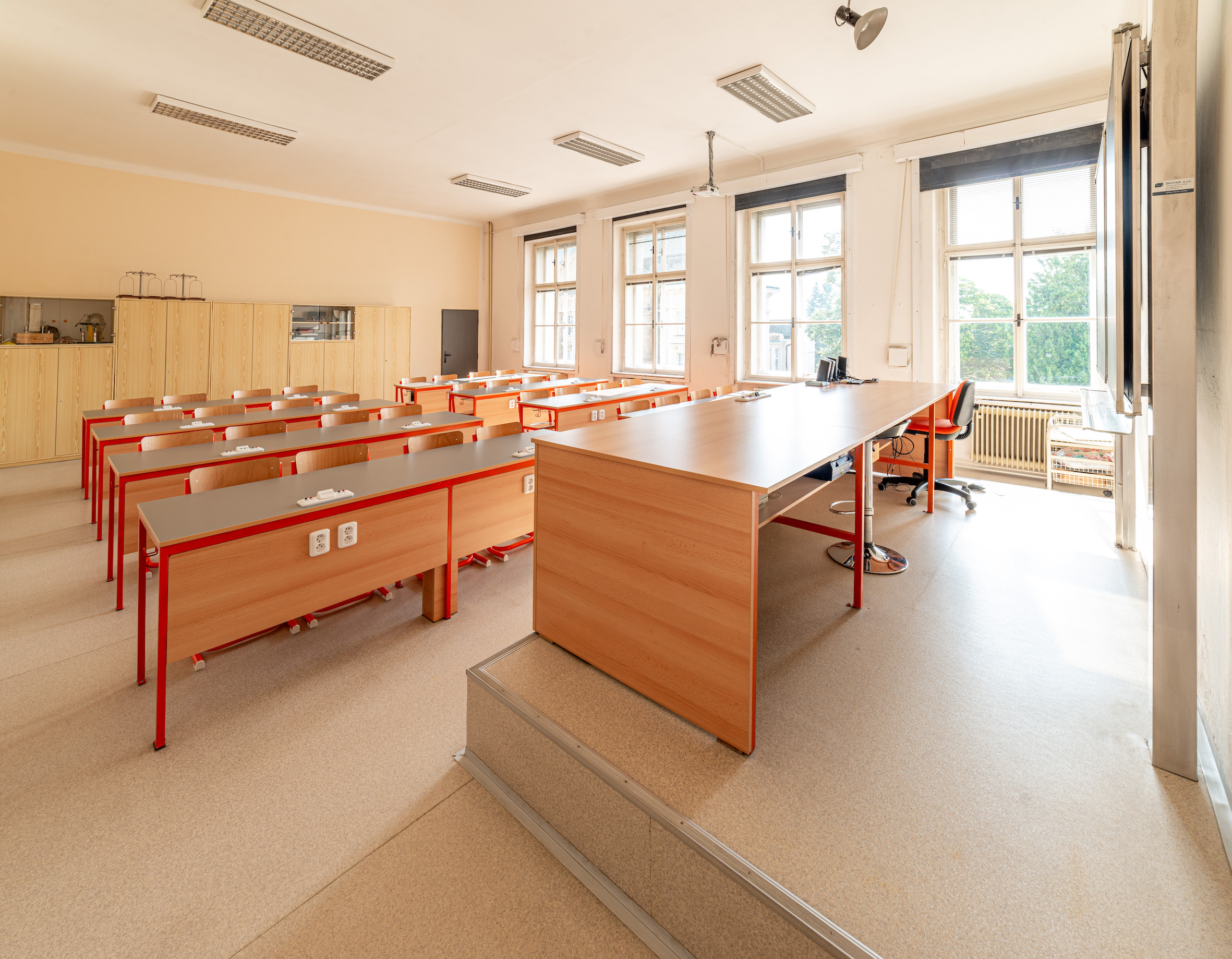 Vybavení školy
Škola má kromě kmenových i 9 odborných učeben.
Učebna fyziky 



V učebně jsou k dispozici elektrostavebnice, elektroskop, optické sestavy, nakloněná rovina, model pístového motoru, váhy, siloměry, soustava na tepelnou roztažnost, délková měřidla, pomůcky na kmitání a vlnění, hustoměry a mnoho dalších zajímavých pomůcek včetně sady a softwaru VERNIER.
Na všech lavicích v učebně jsou zabudované zdroje nízkého napětí pro žákovské laboratorní práce.
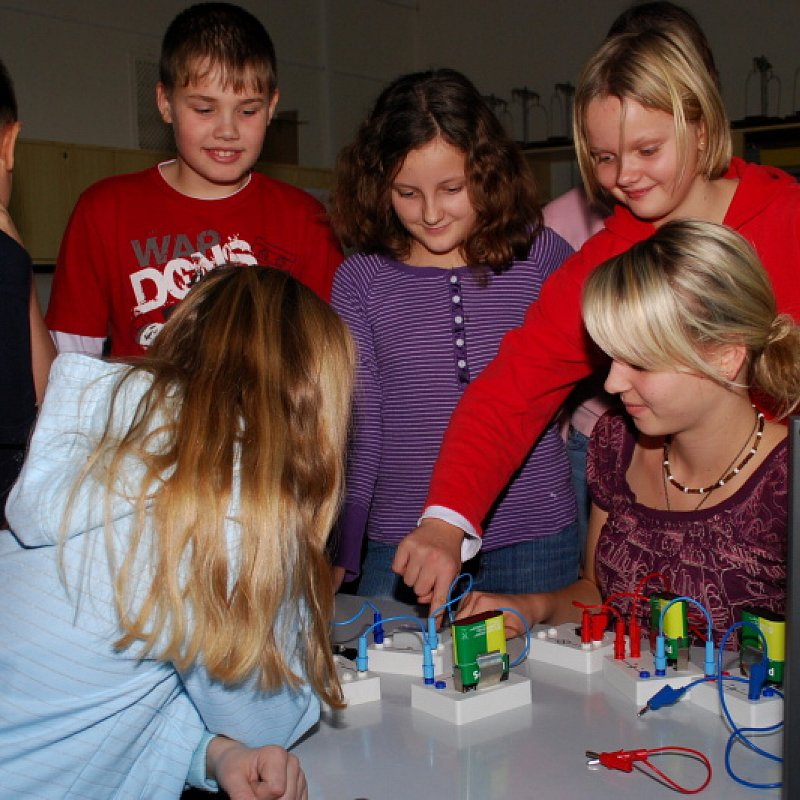 10
Odborná učebna chemie
V učebně je rozvod plynu a elektřiny, k dispozici jsou laboratorní stoly, voda a digestoř. Tedy vše, co studenti potřebují ke kvalitní práci.
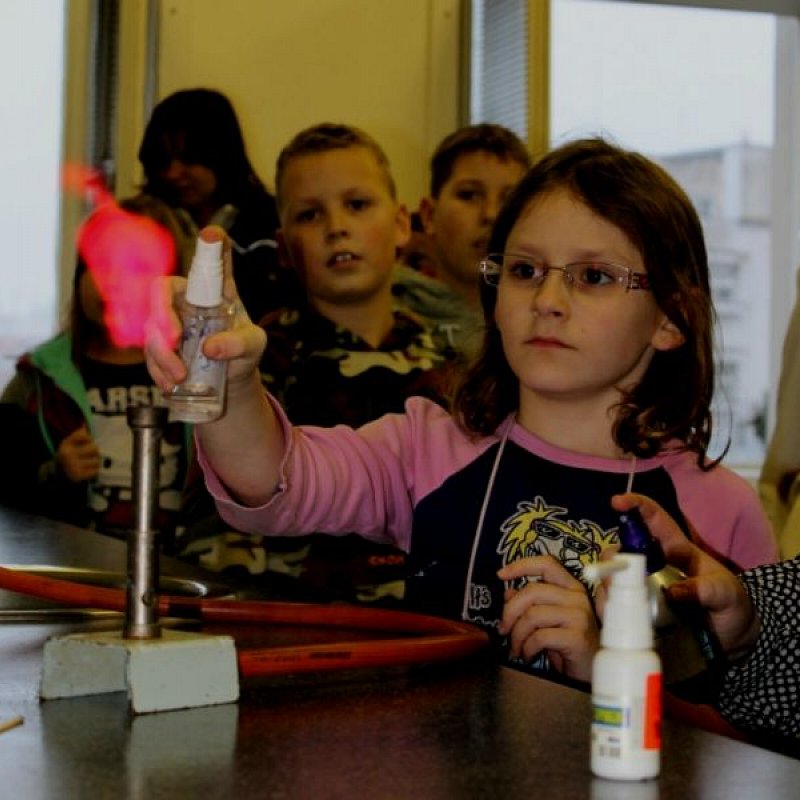 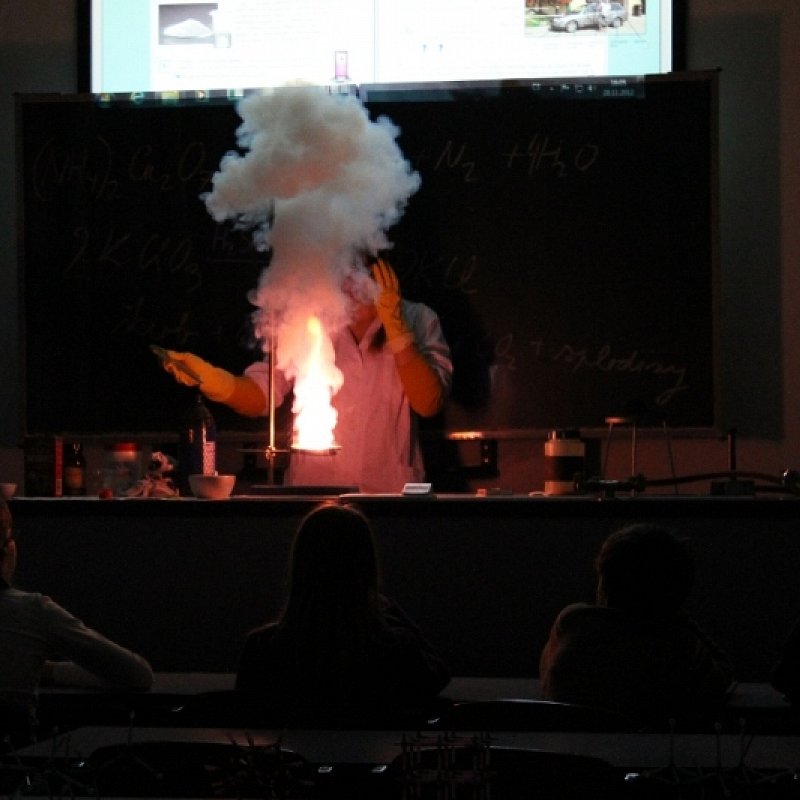 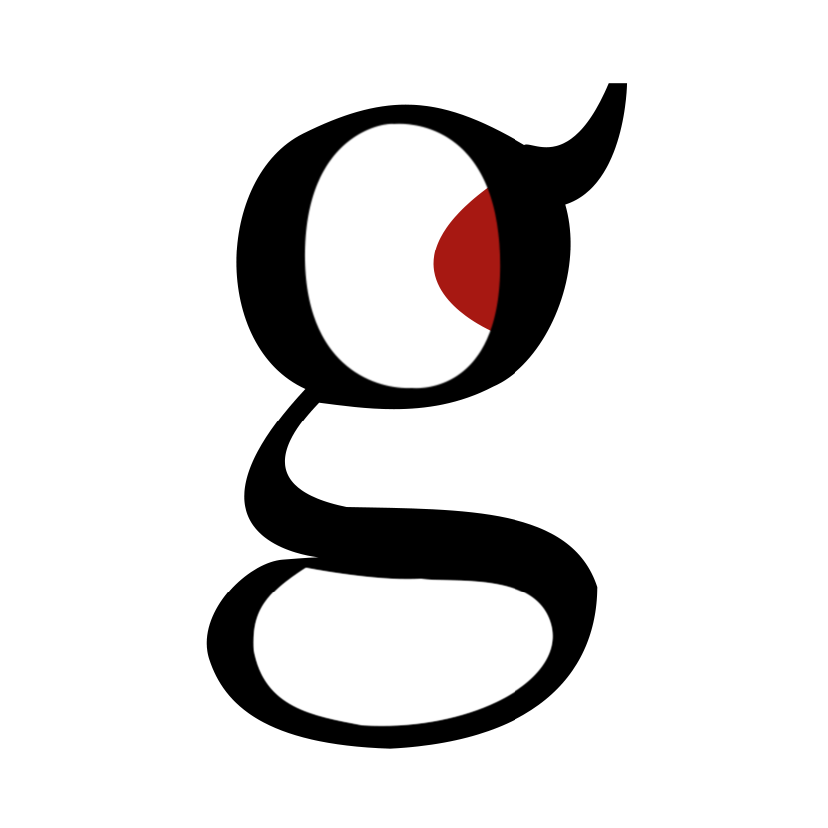 11
Odborná učebna biologie
V učebně je k dispozici 10 světelných elektrických mikroskopů a 16 zrcátkových, dva stereomikroskopy a jeden videomikroskop. Pro snímání pokusů kamerou je možné využívat propojení s interaktivní tabulí.
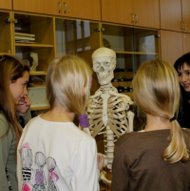 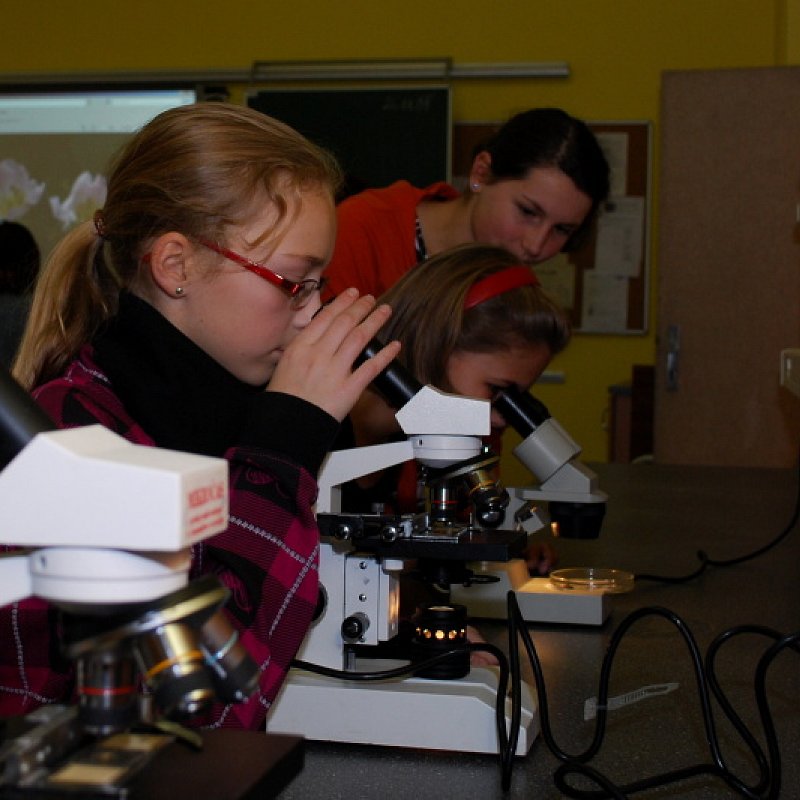 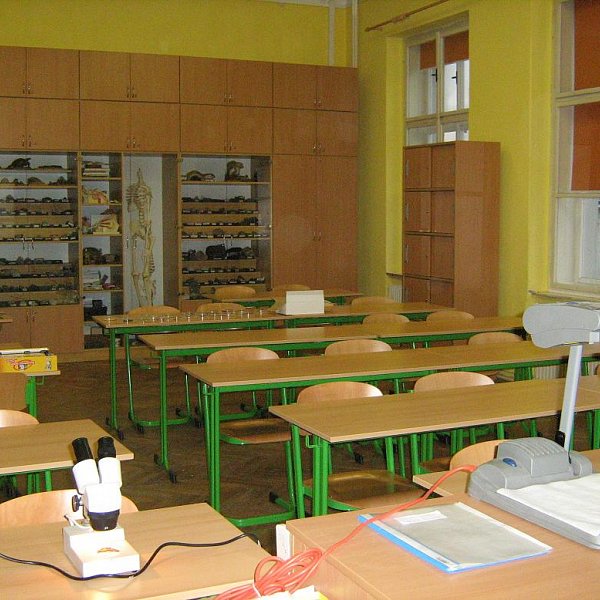 12
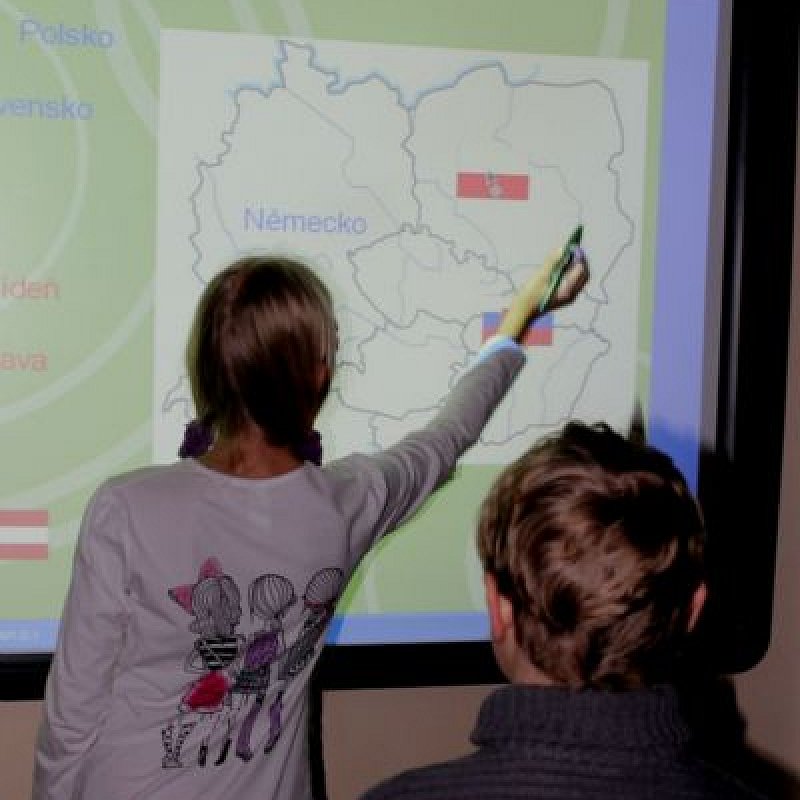 Technické vybavení školy
Kmenové učebny jsou vybaveny základní audiovizuální technikou, PC a dataprojektory, v některých třídách je interaktivní   tabule.  Nově je  možné  během  výuky  využívat 3 sady notebooků s dotykovým perem, 1 sada =10 žákovských NTB.
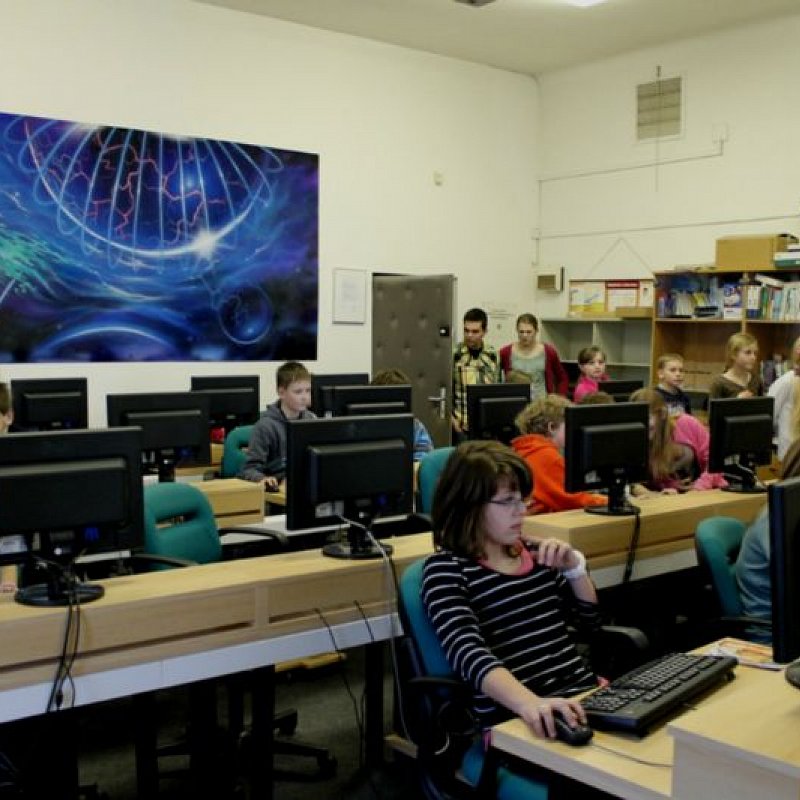 Pro výuku programování slouží sada 18 ks BBC micro:bitů, 4 ks Waveshare AlphaBot2 s robotickou rukou. K dispozici jsou studentům  také stavebnice lego EV3. 
Škola má počítačovou učebnu, kde je 17 PC s Windows 11. 
Již delší dobu využíváme služeb MS Office365, které nyní plně slouží  v probíhající distanční výuce.
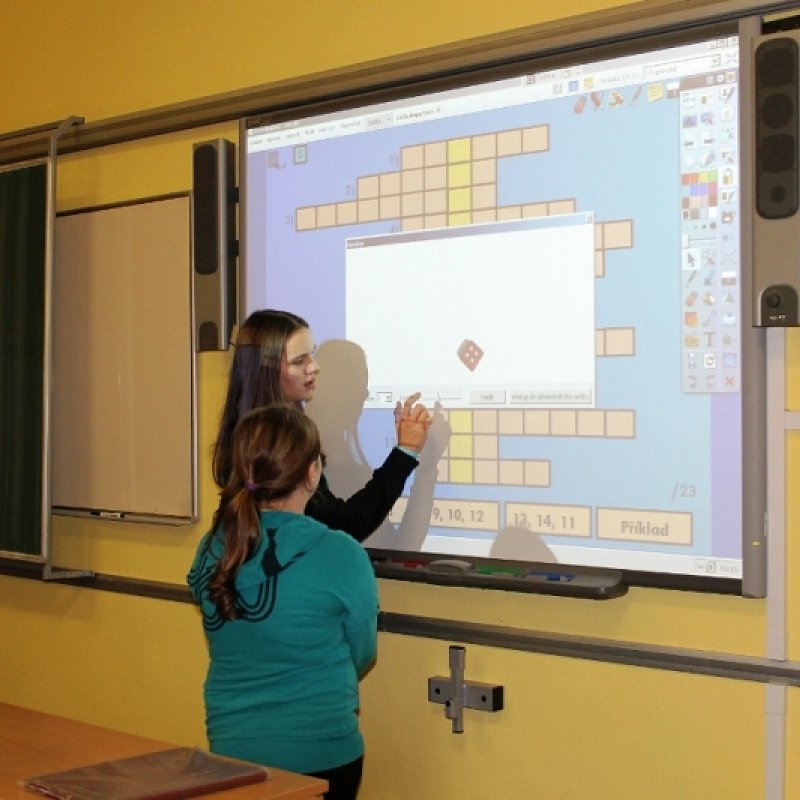 13
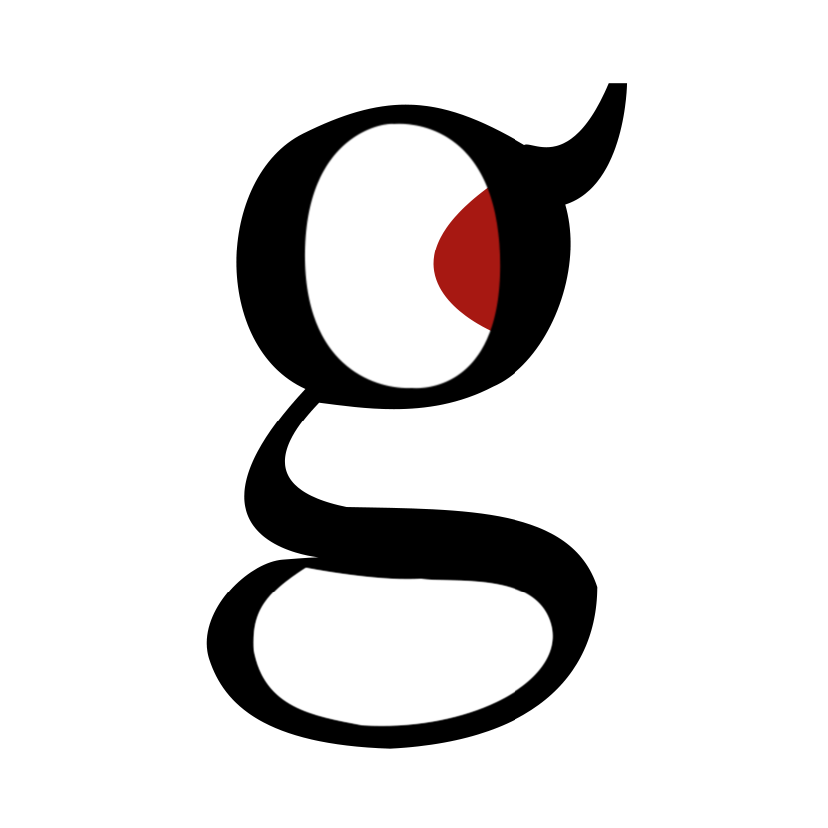 Školní pěvecký sbor
Naše   gymnázium   má   dlouholetou   tradici v rozvoji hudebního nadání i dovedností svých studentů. Na škole existuje pěvecký sbor, ale nedílnou      součástí        života     školy     jsou i studentské kapely, které často úspěšně vystupují i po ukončení studia na naší škole, např. Kočky neberem, Wotazník.

Pěvecký sbor vystupuje nejen při slavnostním zahájení a ukončení školního roku nebo při slavnostním vyřazení maturantů, ale přináší radost posluchačům i při mnohých akcích pořádaných mimo školu.
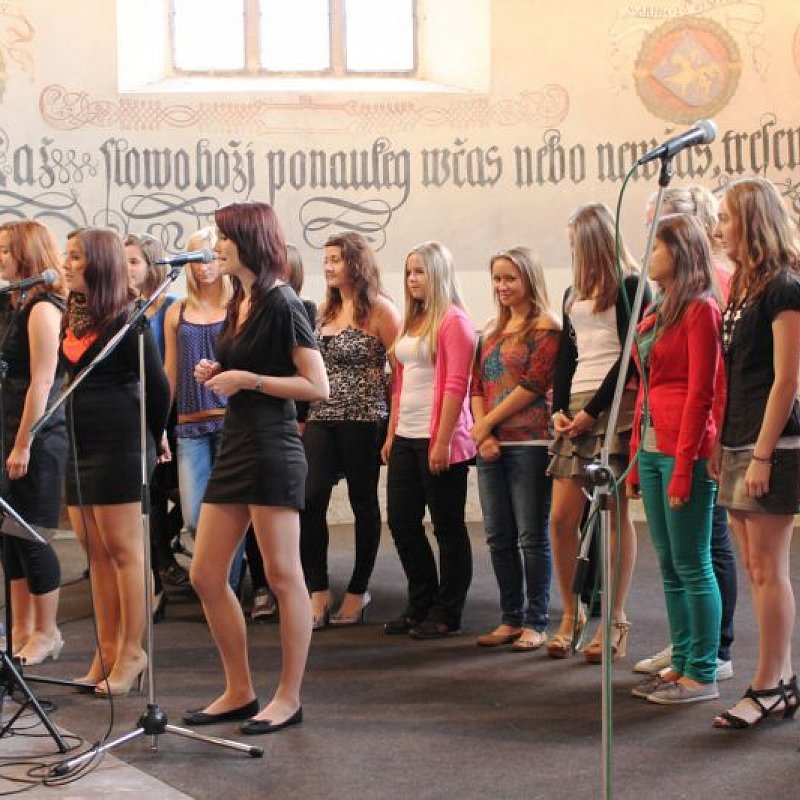 14
Tradice společných setkání
Ke každoročním společným setkáním studentů, rodičů a učitelů školy patří imatrikulace prvních ročníků, maturitní ples, slavnostní vyřazení maturantů a ukončení školního roku.
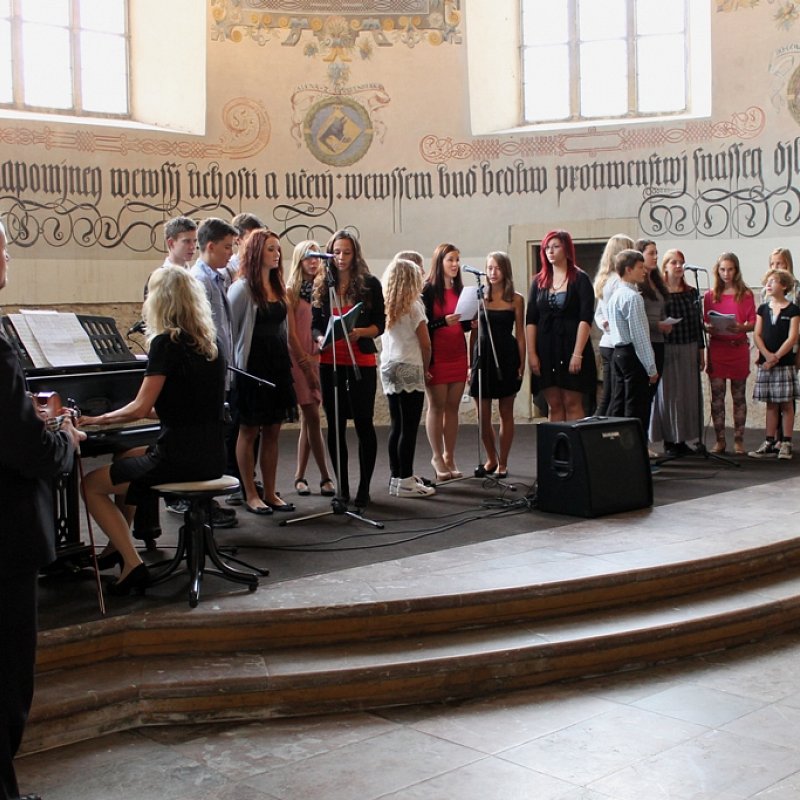 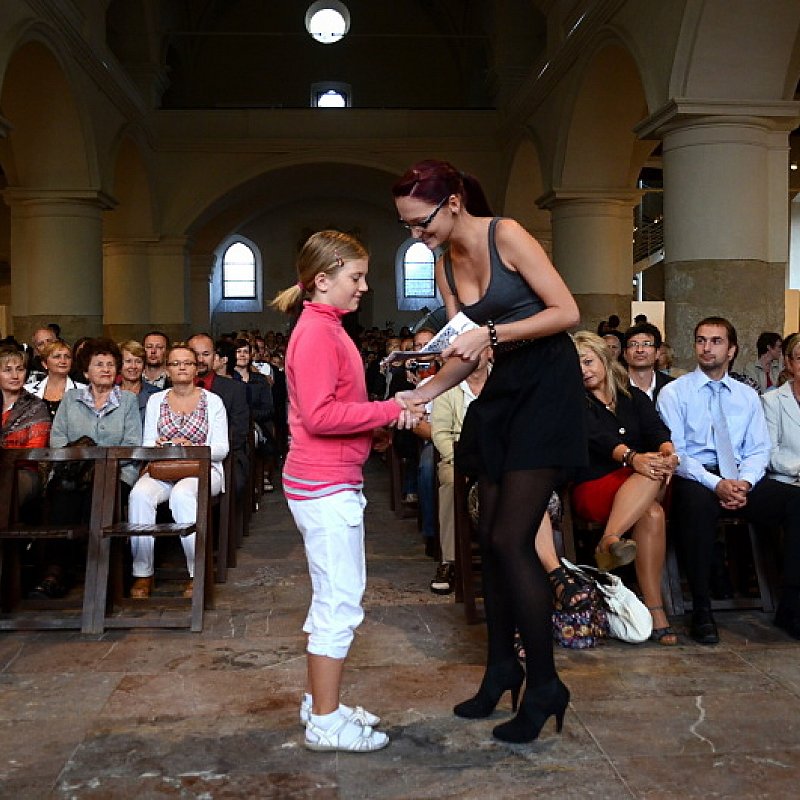 15
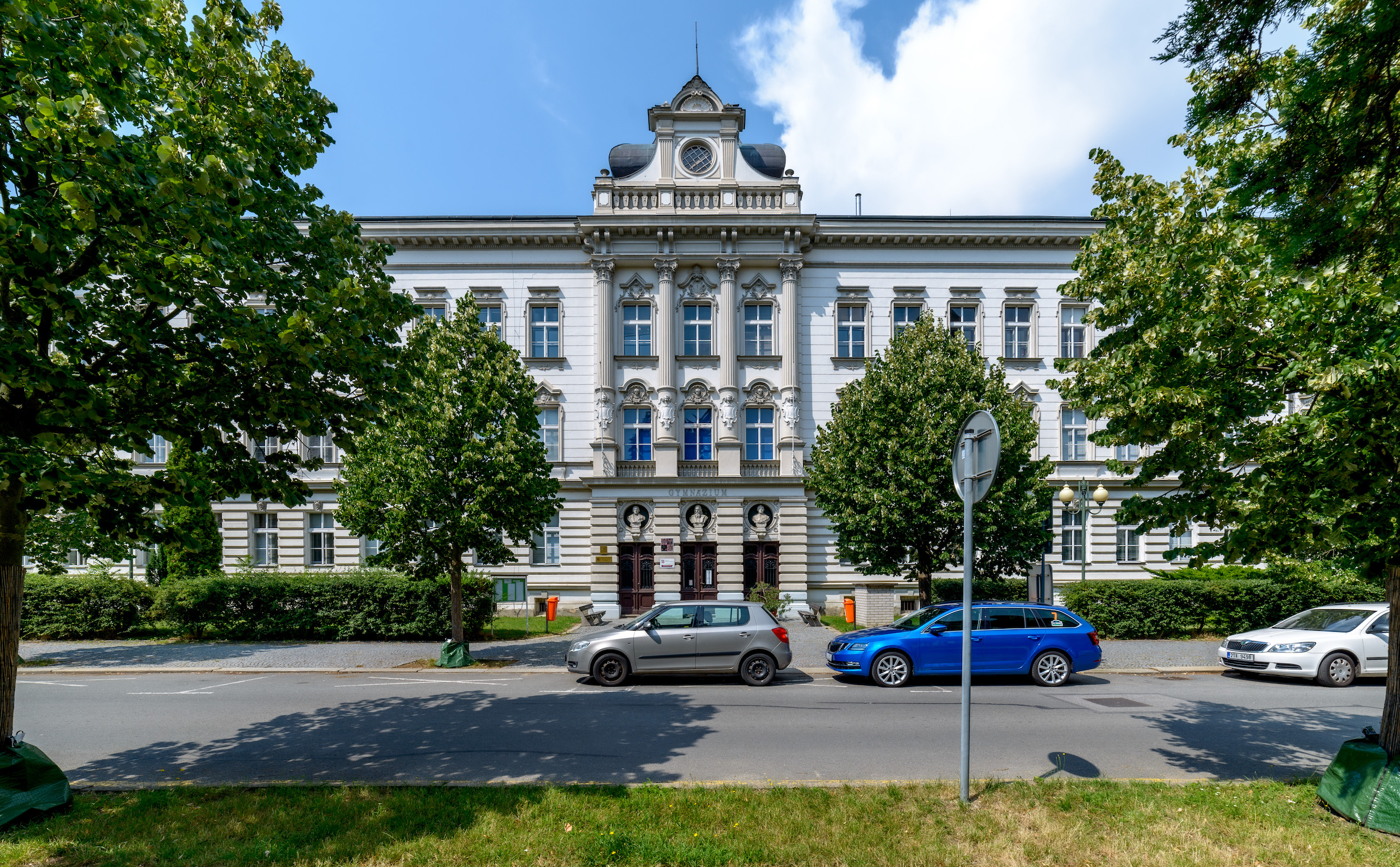 Školní poradenské pracoviště
Školní poradenské pracoviště (ŠPP)  poskytuje přímo ve škole bezplatné poradenské a konzultační služby žákům, jejich zákonným zástupcům a pedagogům.
ŠPP úzce spolupracuje s vedením školy, třídními učiteli, pedagogy školy, nepedagogickými pracovníky školy, se školskými poradenskými zařízeními, zákonnými zástupci žáka a dalšími odborníky.
Pro žáky školy se rovněž organizují preventivní a intervenční programy, které jsou v souladu s příslušnými pokyny MŠMT k prevenci rizikového chování.
Tyto služby zabezpečují:
Školní metodik prevence
Školní psycholog
Výchovný poradce
16
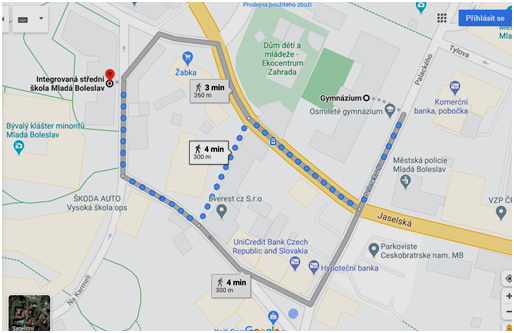 StravováníAnja jídelna   NA KARMELIwww . a n j a j i de l na.cz
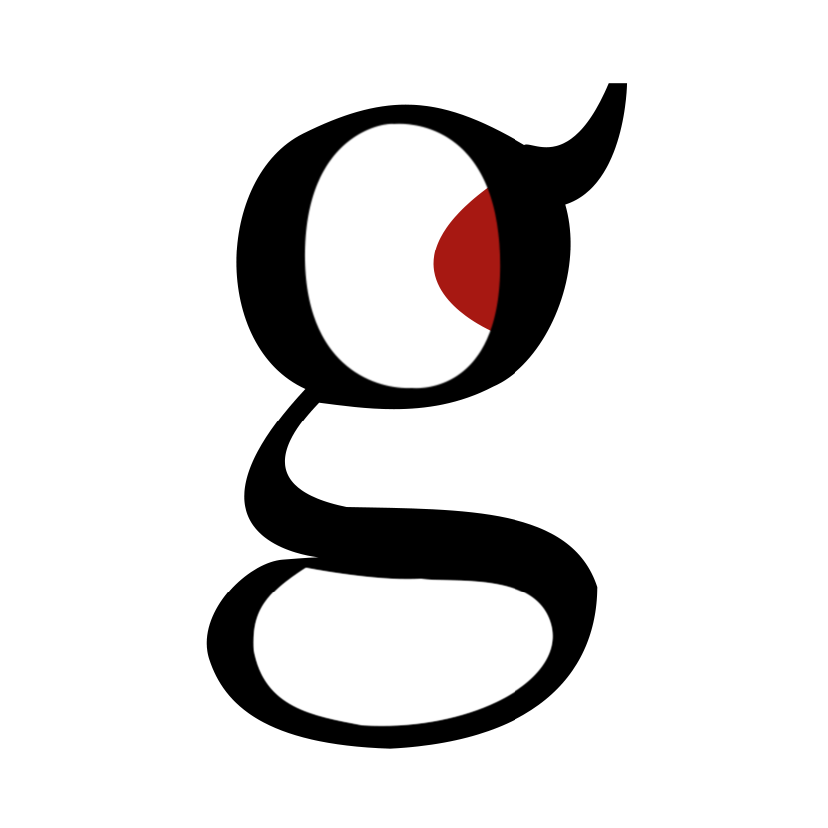 Studenti   se stravují  v soukromé  školní jídelně v  budově v blízkém okolí školy.
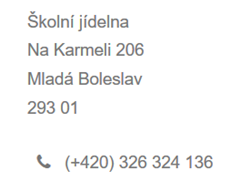 17
AKCE  V PRŮBĚHU STUDIA
18
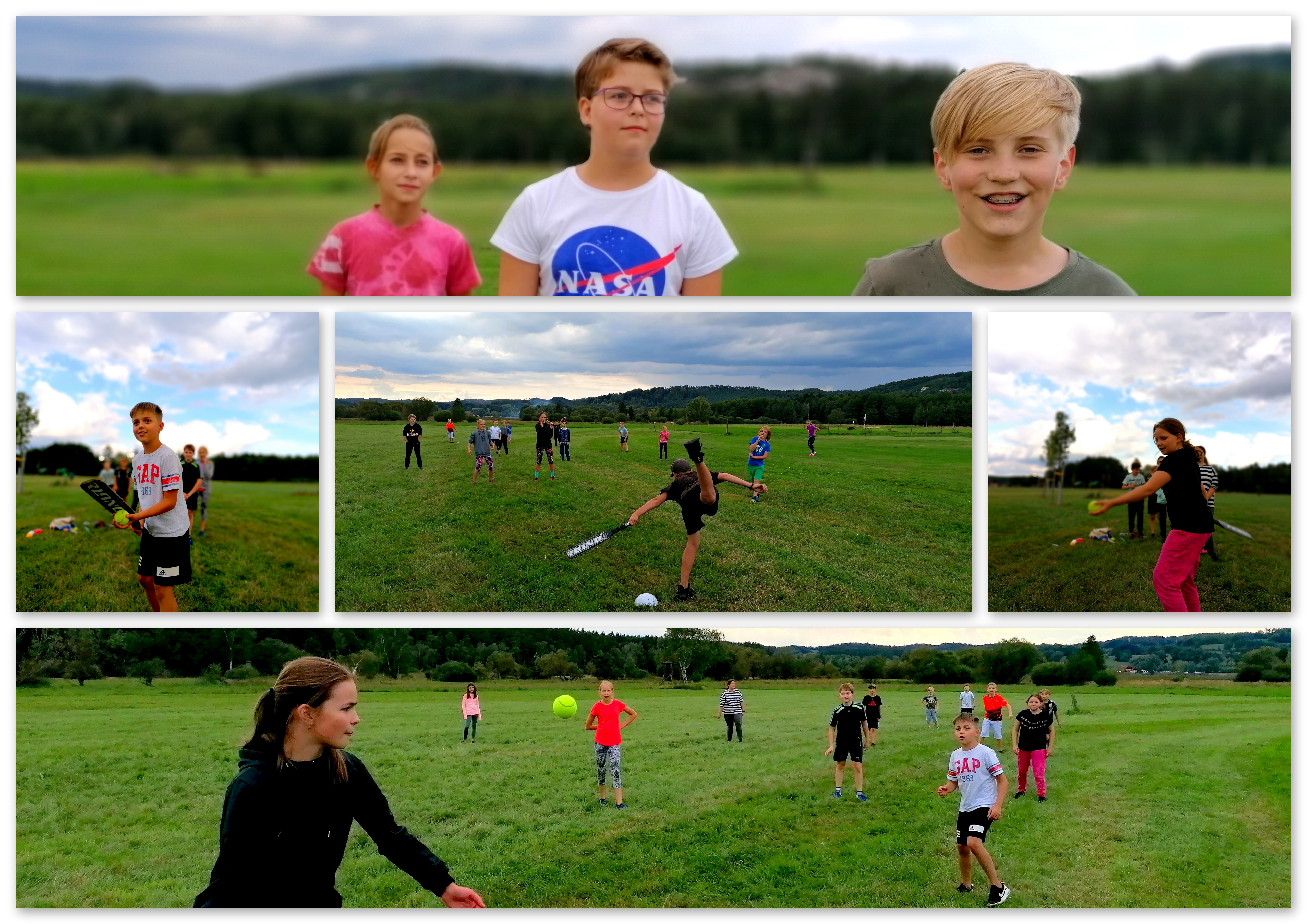 1. ročník - adaptační kurz
19
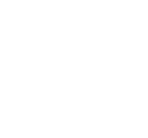 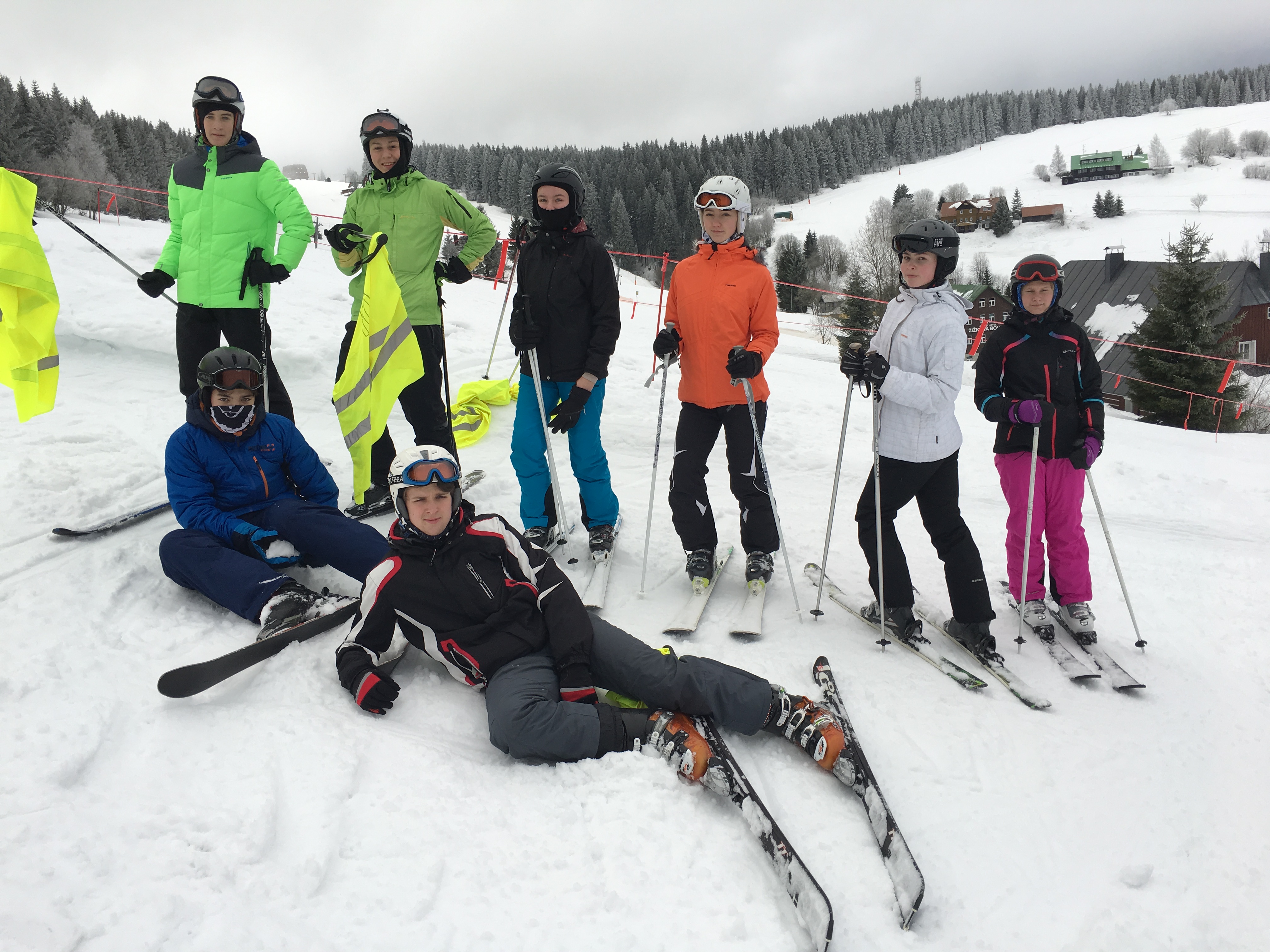 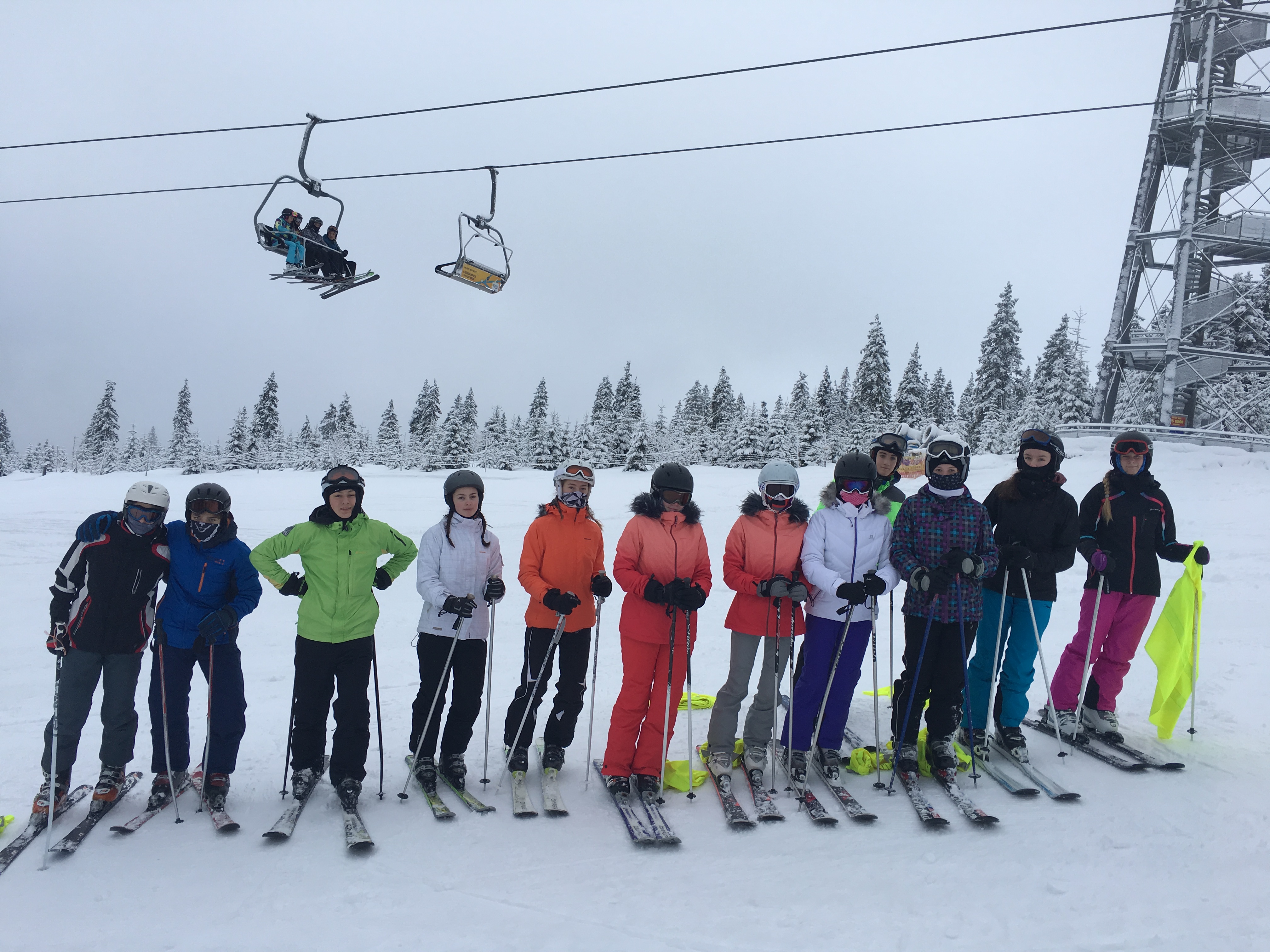 2. a 5. ročník  - lyžařský kurz
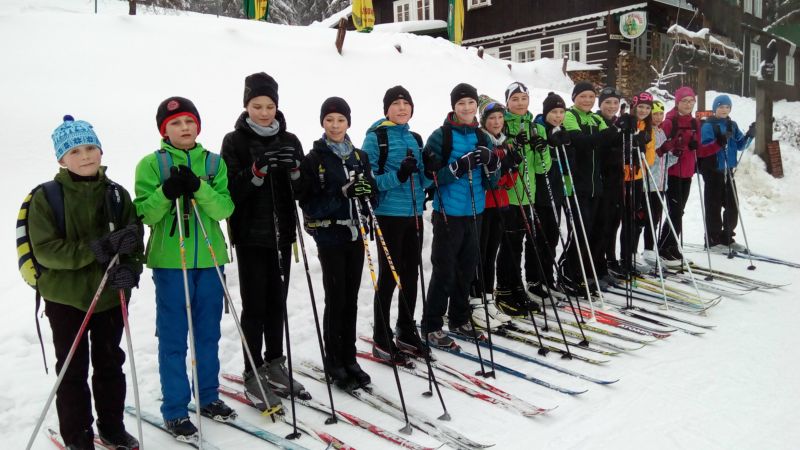 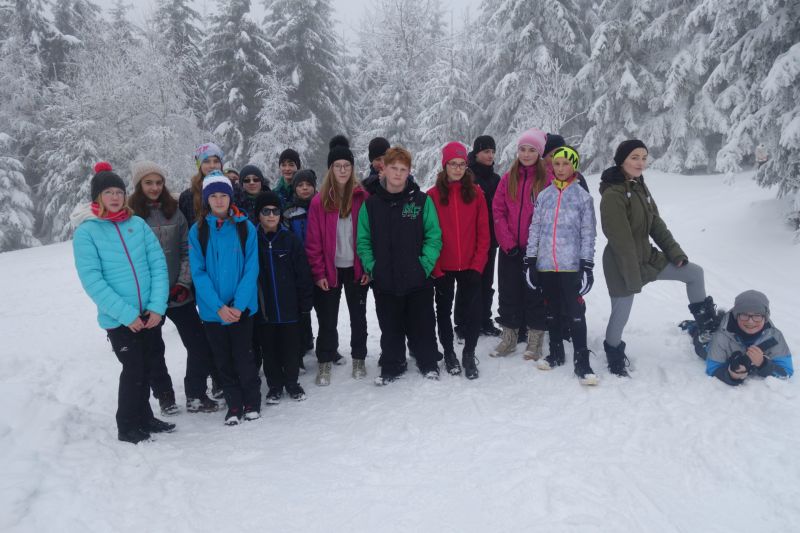 20
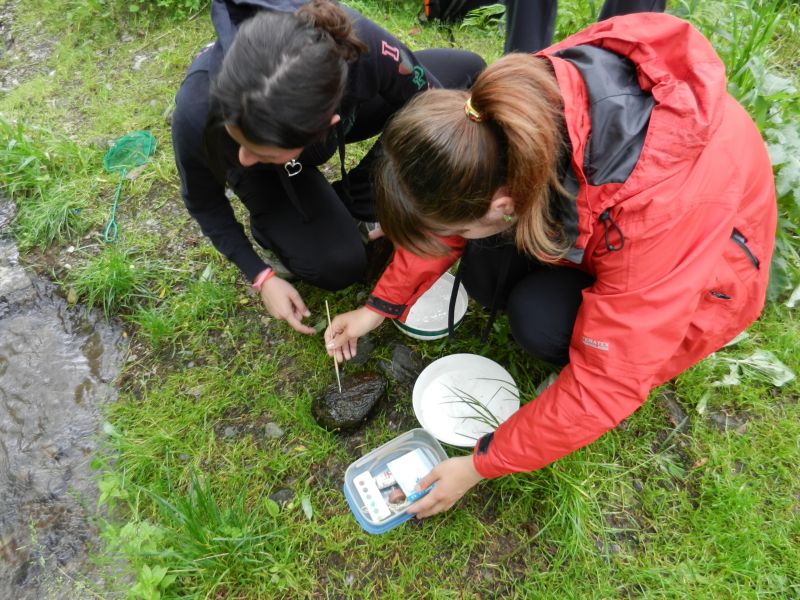 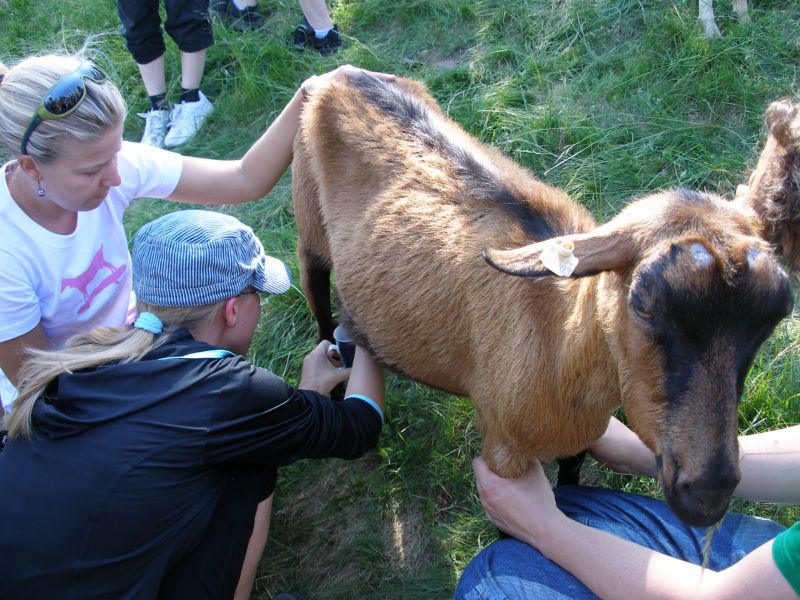 4. ročník  - ekologický kurz
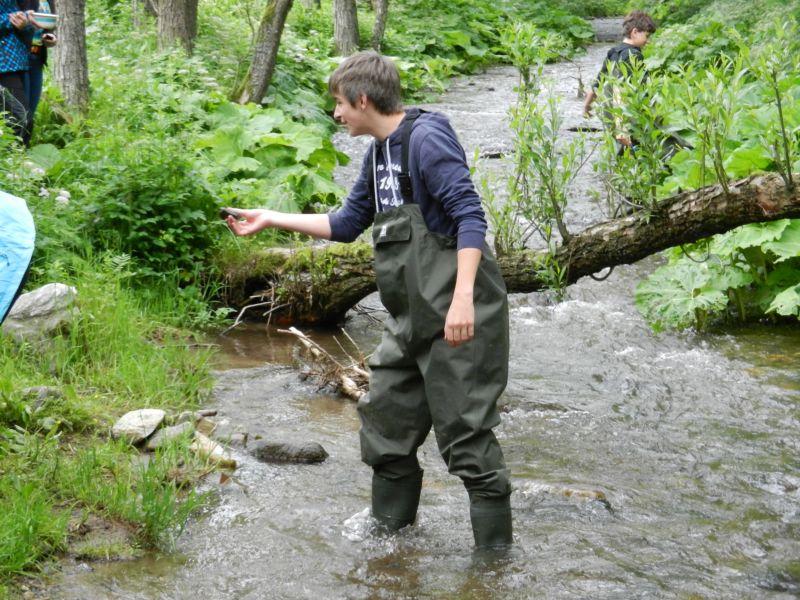 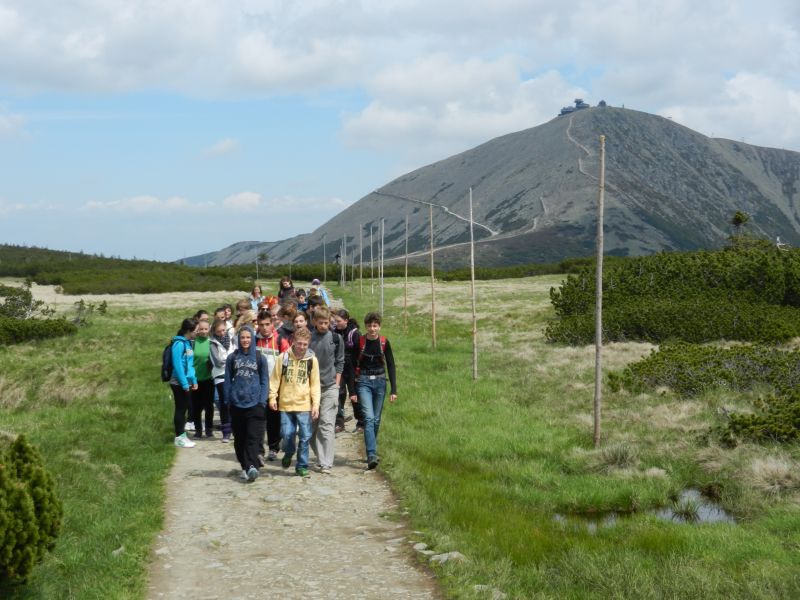 20
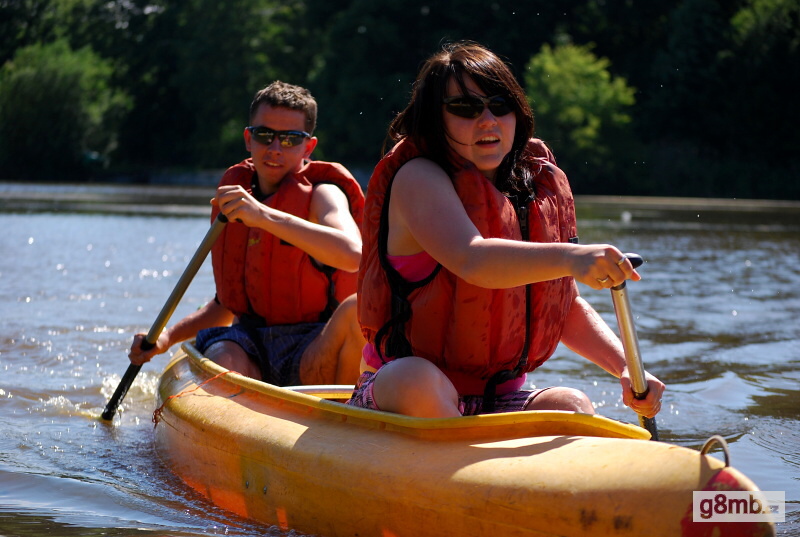 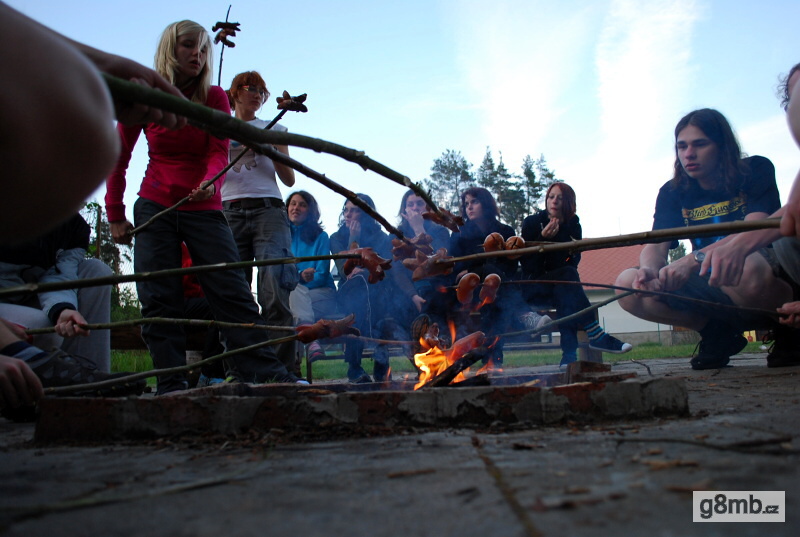 6. ročník  - sportovní kurz
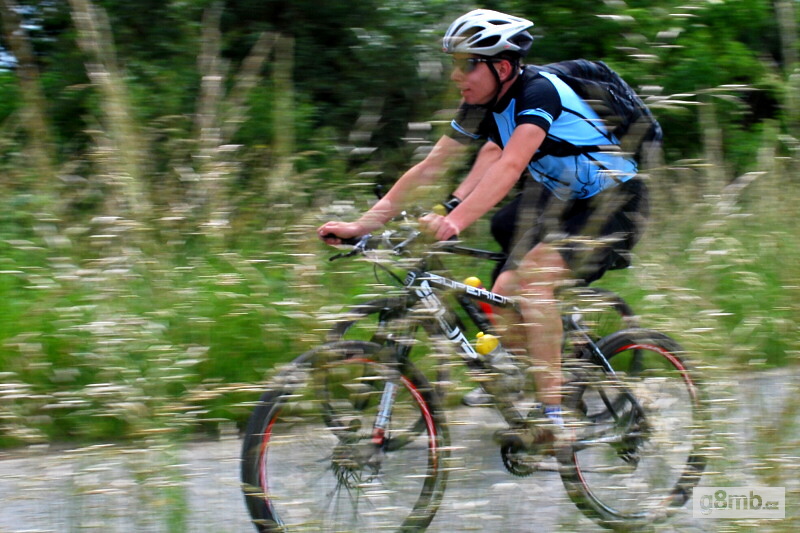 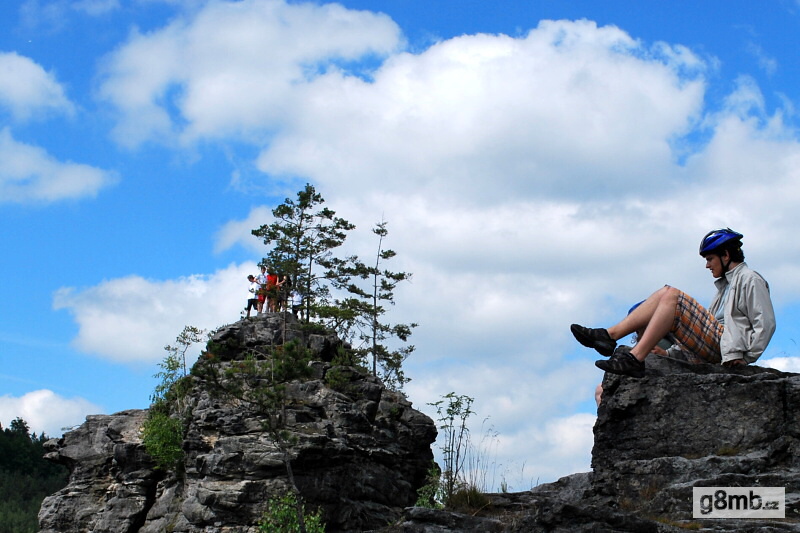 21
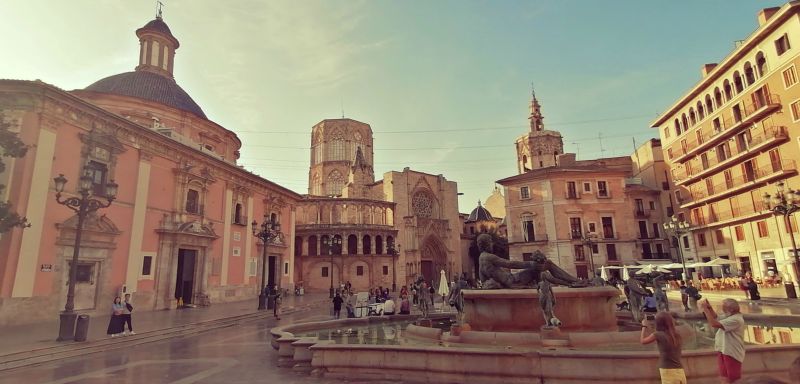 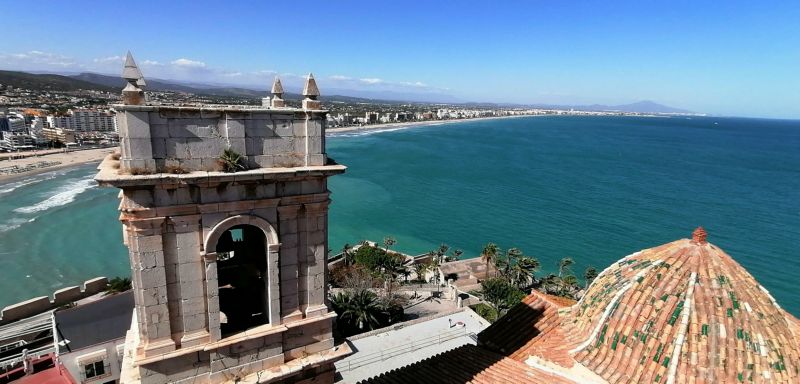 Poznávací zájezdy -  Anglie, Itálie, Španělsko...
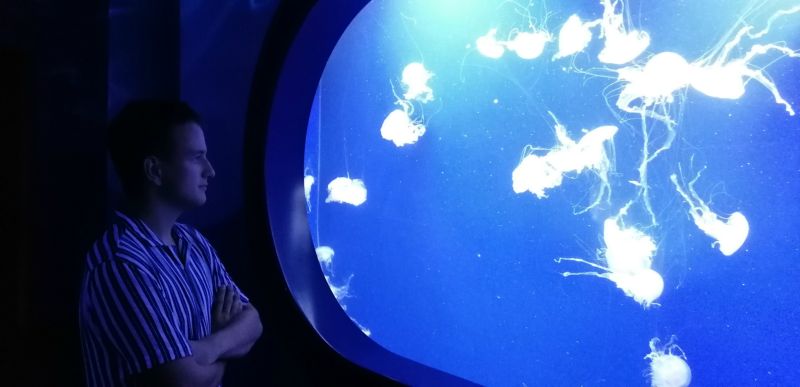 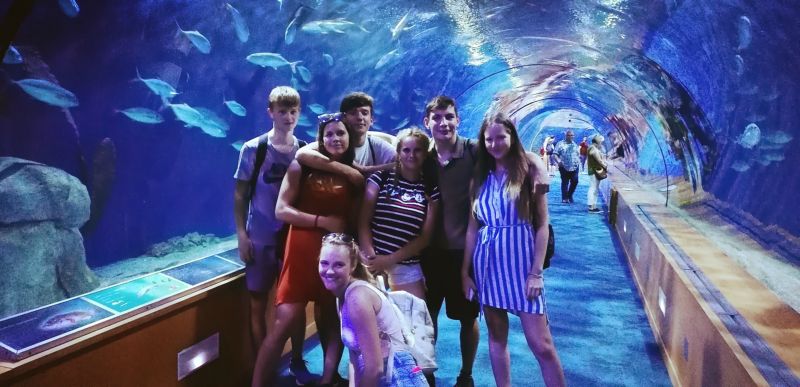 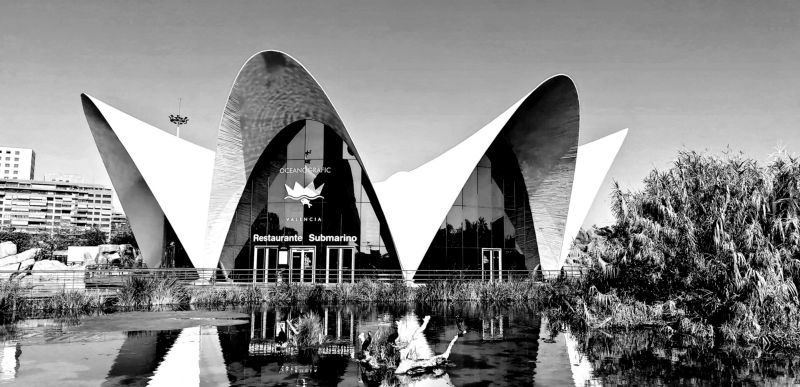 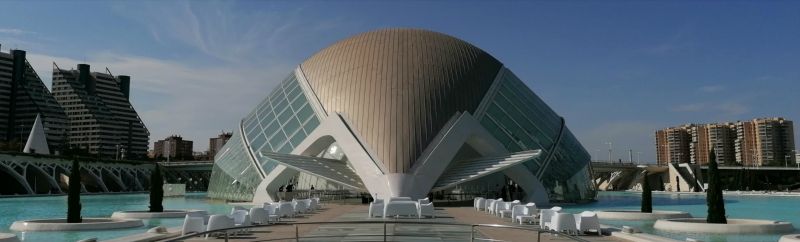 23
Pomáháme
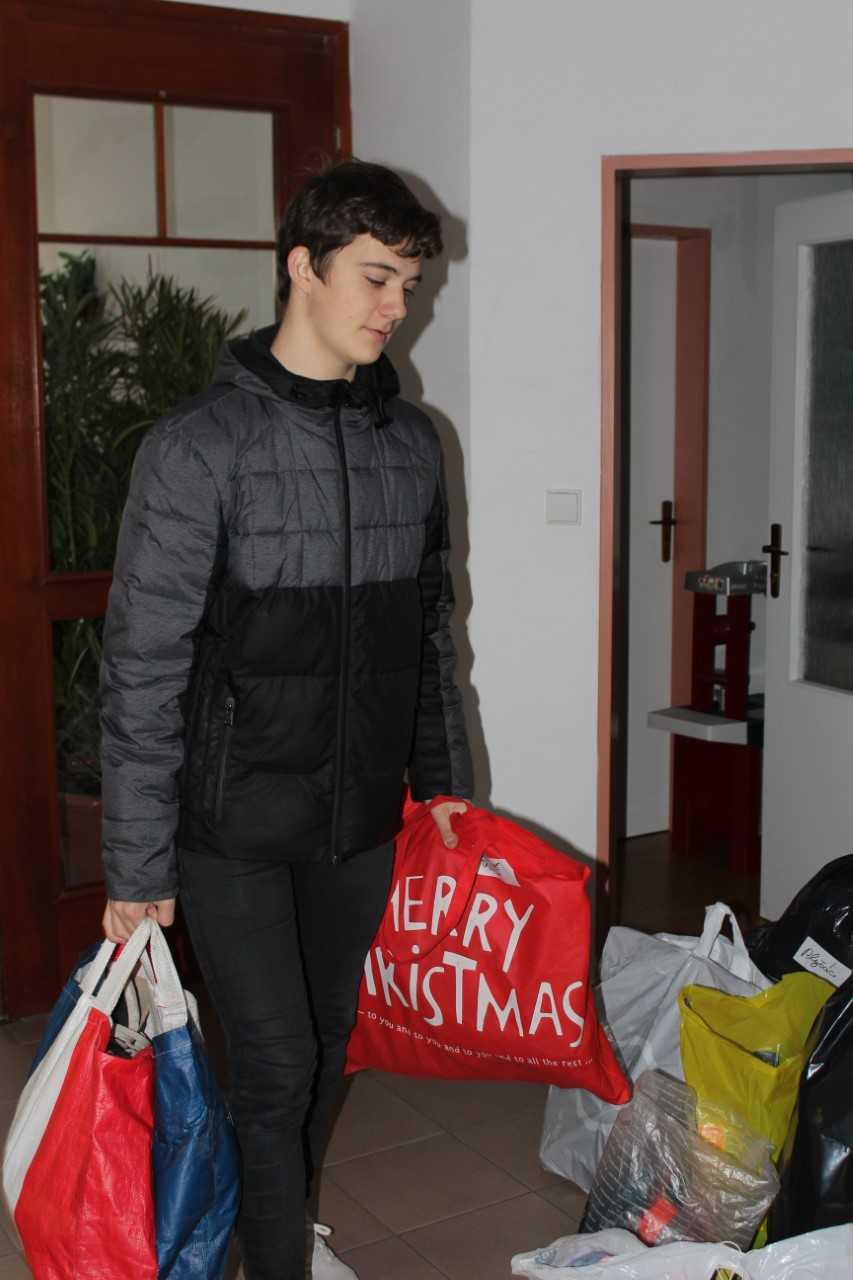 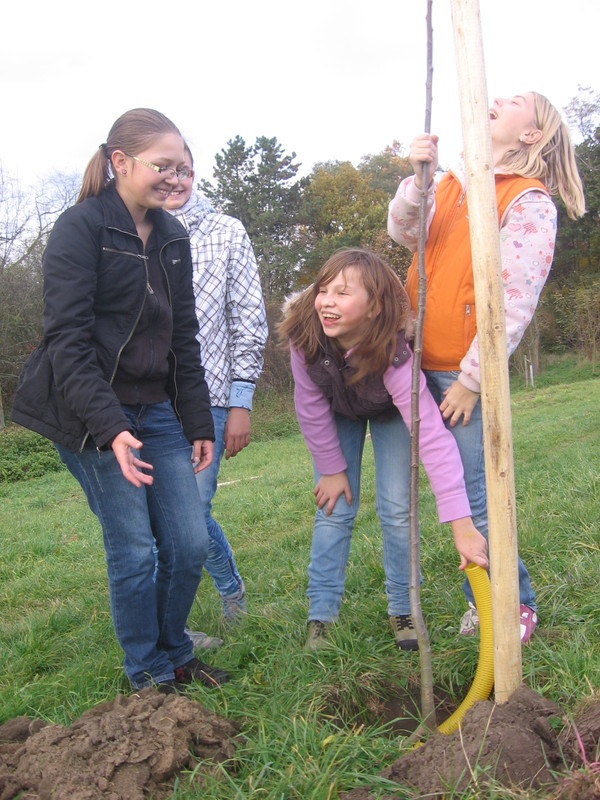 Návštěva v Léčebně dlouhodobě nemocných
Den stromů
Adventní sbírka
24
KONTAKT
pro případné dotazy
+420 326 214 640
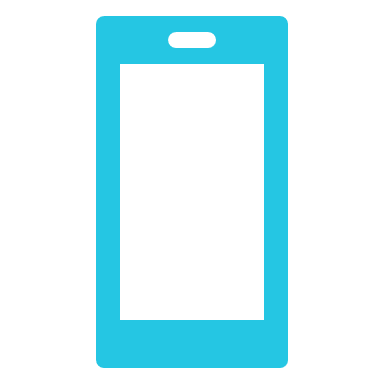 sekretariat@g8mb.cz
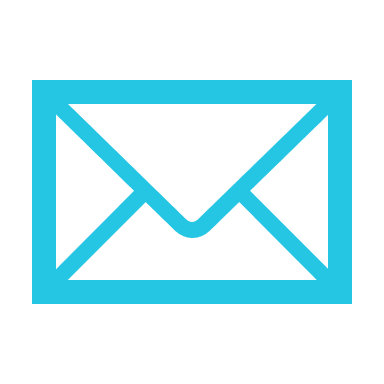 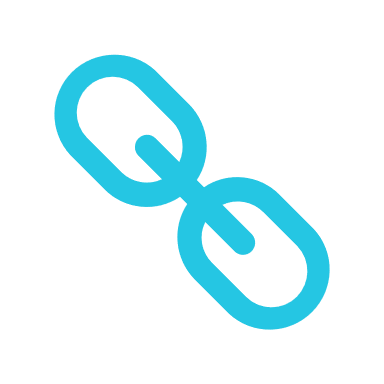 www.g8mb.cz
24
Více informací naleznete na stránkách školy: www.g8mb.cz
26